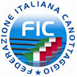 Corso di Aggiornamento per Dirigente SocietarioPiediluco 6 maggio 2017
Il doping – cenni sulla normativa penale e sportiva 
Avv. Giovanni Fontana
I NUMERI DEL DOPING
Giro d’affari di 500 milioni di euro l’anno

Produzione di farmaci dopanti doppia rispetto alle esigenze dei malati

Organizzazioni criminali

30% degli atleti si dopa, il 70% ricorre ad integratori (fonti Ministero Salute)
4,6% di positivi negli sport amatoriali, 9% nel ciclismo, 10,9% cultura fisica (Ministero Salute 2011)
UN PO’ DI STORIA
Di doping si parlava già nelle antiche Olimpiadi di Grecia e nelle corse dei cavalli nell’antica Roma
Nei tempi moderni la normativa antidoping sportiva nasce fine anni 60 in seguito a decessi nelle competizioni
Fino all’istituzione della WADA non c’era alcuna uniformità tra le varie federazioni
Legge 14 dicembre 2000 n. 376
La legge 376 del 2000 punisce il doping come reato, in armonia con le normative sportive sovranazionali.

In precedenza non erano mai state applicate le sanzioni penali della L. 1099/71. 
Per i casi di doping vi erano state sporadiche applicazioni della  L. 489/81 c.d. “frode in competizioni sportive” 
(nata per il calcioscommesse).
Legge 14 dicembre 2000 n. 376
Bene tutelato: la salute 
(bene di rango costituzionale) 
al fine di imporre una sanzione penale

Cass. 11277/02: bene tutelato anche la correttezza delle manifestazioni sportive tant’è che non si applica 
ad attività non agonistiche
PROBLEMATICHE APPLICATIVE
Punisce il tossicodipendente solo perché atleta
Non prevede un meccanismo premiale 
Non punisce il rifiuto di sottoporsi a controllo
Non punisce acquisto o detenzione (c’è il reato di ricettazione)
Non può punire il tentativo
FATTISPECIE
Reato di condotta (non necessario e non dimostrabile l’evento)
Reato di pericolo astratto (senza prova contraria)
Norma penale in bianco (operativa anche senza decreto ministeriale). Caso precursore del testosterone: Cass. 21092/07
Dolo specifico (necessità del fine di alterare il risultato, non c’è per fini terapeutici)
Luogo di commissione del reato (caso Gheddafi)
Punita comunque la cessione o il favorire l’uso
SANZIONIReclusione da 3 mesi a 3 anniMulta da 2582.28 € a 51645.69
Se dal fatto deriva un danno per la salute
Se il fatto è commesso ai danni di un minore
AGGRAVANTI
Se il fatto è commesso da un componente o dipendente CONI o sua federazione e società sportiva
Se il fatto è commesso da chi esercita una professione sanitaria
Sospensione e interdizione dalla professione
PENE ACCESSORIE
Interdizione a vita per dirigenti Coni, fsn, società
Attenzione: doping
DM 24 settembre 2003 
	L’etichettatura dell’imballaggio esterno delle confezioni di medicinali contenenti sostanze dopanti deve contenere il seguente pittogramma:
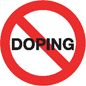 WADA  World Anti - Doping Agency
L’istituzione della WADA è stato il grande passo in avanti dell’ordinamento sportivo nella lotta al doping. 
Essa è un soggetto sovranazionale cui concorrono il CIO, la Comunità Europea e vari Stati. 
Emana un regolamento che viene applicato in tutte le Federazioni e Comitati Olimpici.
Prima della sua istituzione ogni federazione aveva un proprio regolamento con sanzioni diverse e si creavano delle palesi ingiustizia tra uno sport e l’altro.
Classi di sostanze vietate
S1 agenti anabolizzanti
S2 ormoni e sostanze correlate
S3 beta – 2 agonisti
S4 Agenti con attività antiestrogenica
S5 diuretici ed agenti mascheranti
S6 stimolanti
S7 narcotici
S8 derivati della cannabis
S9 corticosteroidi (cortisone in competizione)
P1 alcool (solo in alcuni sport)
P2 betabloccanti (solo in alcuni sport)
Sostanze non approvate o farmaci sperimentali=doping
Sostanze vietate
Non è più doping il salbutamolo (Ventolin) sotto i 1000 ng/ml. Se superiore l’atleta può provare come si sia giunti al risultato anomalo
Alla stessa regola soggiacciono efedrina e pseudoefedrina (spray nasali)
Non è più doping la caffeina (inserita in programma di monitoraggio)
modalità organizzative di un controllo antidoping
Per l’effettuazione del controllo anti–doping bisogna avere a disposizione un locale per il prelievo:
Zona di attesa
Stanza per operazioni di controllo dotata di servizi igienici
Un tavolo con sedie
Bibite sigillate in contenitori di vetro o alluminio
MODALITA’ E GARANZIE DEI CONTROLLI
La raccolta delle urine avviene alla presenza del medico prelevatore, ovviamente dello stesso sesso dell’atleta.
Il medico si porta dietro dei kit già predisposti, in un numero sufficiente affinché l’atleta possa scegliere almeno tra due kit da utilizzare. 
Tutte le operazioni sono effettuate in modo da garantire che il campione biologico dell’atleta controllato non subisca involontariamente o dolosamente manomissioni.
L’atleta una volta sorteggiato non deve mai sfuggire allo sguardo del prelevatore.
SANZIONI
Ad una positività seguono         2 procedimenti
quello penale
e
quello sportivo
La sanzione sportiva viene graduata a seconda della sostanza ritrovata ed a seconda del grado di colpa dell’atleta.
E’ illecito sportivo anche il tentativo di doparsi o la mancata presentazione ai controlli.
INIBIZIONE
L’ordinamento sportivo sanziona con l’inibizione cioè con il divieto assoluto di frequentare manifestazioni ed impianti sportivi sotto l’egida Coni anche i soggetti estranei al mondo sportivo.
I tesserati e gli affiliati poi non possono servirsi nei loro staff di collaboratori che siano stati inibiti, pena la squalifica.

Lista dei soggetti inibiti
PROCEDURA SPORTIVA
Positività = sospensione cautelare

E’ l’atleta e dover richiedere e pagare controanalisi

Procura Antidoping (interrogatorio)

TNA del CONI

Ricorso al TAS
CARATTERISTICHE DELLA SANZIONE SPORTIVA
Norme sportive non vincolate alle norme penali e del lavoro
Non può esserci indulto o amnistia
Perdita risultati sportivi e restituzione premi
In mancanza di restituzione non si torna all’agonismo
Si perde la possibilità a vita di diventare dirigenti federali
Durante il periodo di squalifica non ci si può neanche allenare con la propria società o in un impianto sportivo federale o societario
SANZIONI
Quattro anni sostanza vietata specificata se viene dimostrata l’intenzionalità. Per sostanza non specificata 4 anni se l’atleta non dimostra l’assenza di intenzionalità
Due anni se dimostra una assunzione colposa
Dal rimprovero a due anni per sostanze aspecifiche
Rifiuto o evasione del controllo: quattro anni
DIMINUZIONE DI PENA
Mancanza di colpa significativa: riduzione 50%
Collaborazione: diminuzione fino ad un quarto e sospensione di parte della pena
Ammissione prima del controllo:fino al 50% della pena
Da sapere se si gestiscono atleti
TUE: esenzione a fini terapeutici. Va chiesta prima dell’assunzione

TUE retroattiva: da farsi in caso di uso di farmaci dopanti in situazioni di emergenza medica. Valida solo se poi viene concessa la TUE

RTP: atleti inseriti dal Coni o dalla Federazione Internazionale in elenco per controllo in and out competition 

WHEREABOUTS: atleti inseriti in RTP devono comunicare propri spostamenti per essere disponibili per i controlli
ABUSO DI DROGHE
Il 40% circa degli atleti sono purtroppo positivi per i cannabinoidi.                                               
Questa è la sostanza che maggiormente si rinviene all’esito dei controlli antidoping, non è chiaro se il fenomeno denuncia la dimensione dell’utilizzo delle droghe,                 ma certamente ci deve far pensare, perché le altre sostanze, quelle tipicamente dopanti, si rinvengono in misura molto minore.
Grazie per l’attenzione
Avv. Giovanni Fontana
Via fanfara, 46
04018 Sezze (LT)
Tel fax 0773 888434
Mobile 347 2634928
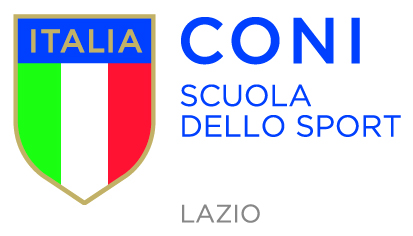